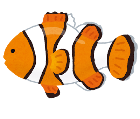 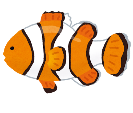 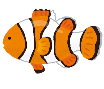 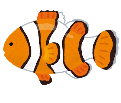 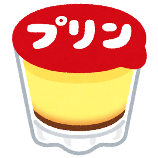 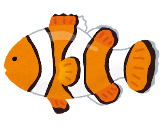 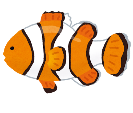 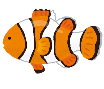 わけるといくつ？
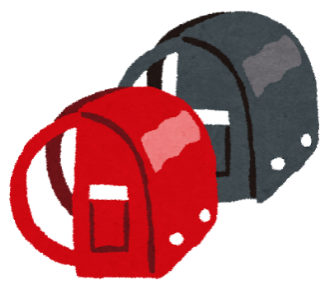 ～ 10までの数をわけると ～
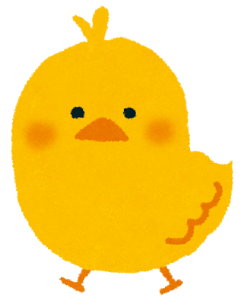 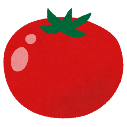 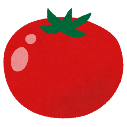 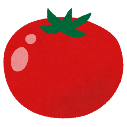 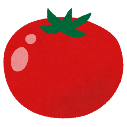 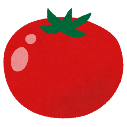 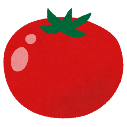 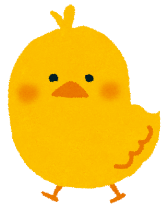 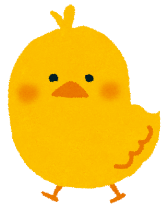 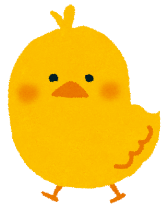 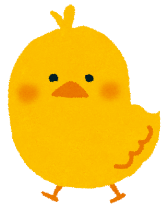 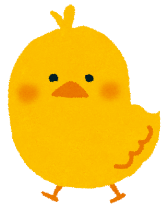 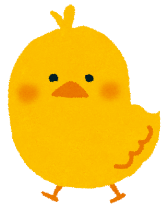 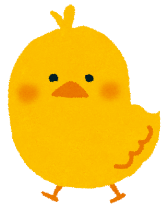 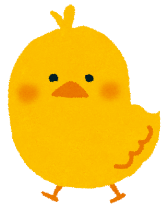 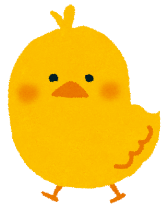 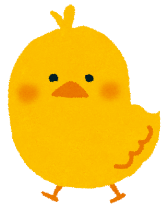 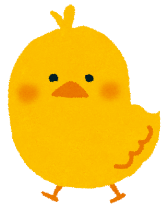 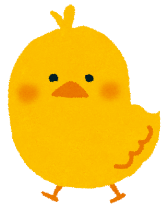 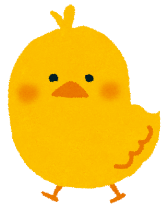 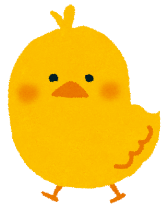 7わ
なんわ　いるかな？
わけるとなんわ？
2わ
5わ
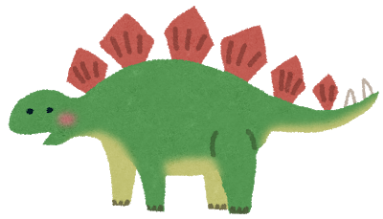 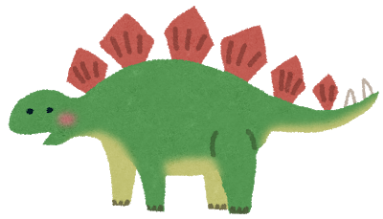 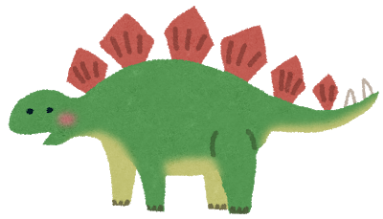 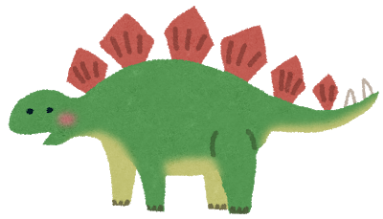 2ひき
なんびき　いるかな？
わけるとなんびき？
1ぴき
1ぴき
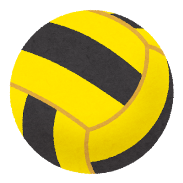 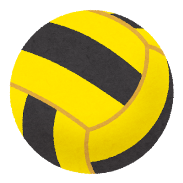 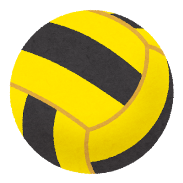 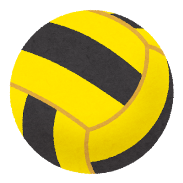 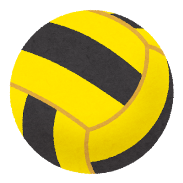 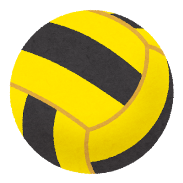 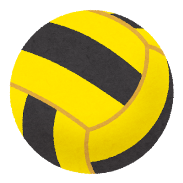 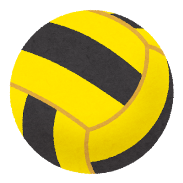 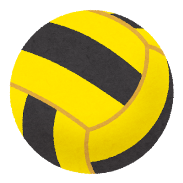 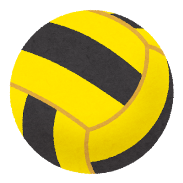 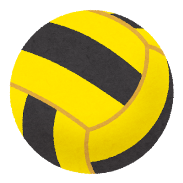 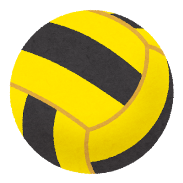 6こ
なんこ　あるかな？
わけるといくつ？
2こ
4こ
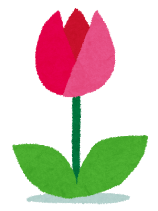 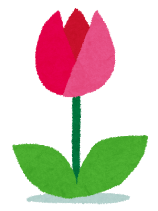 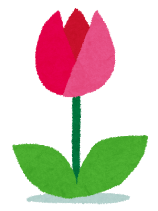 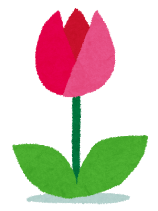 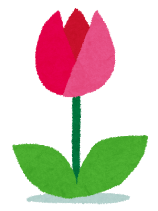 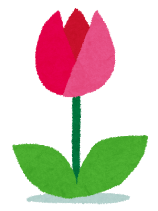 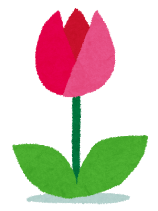 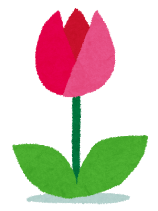 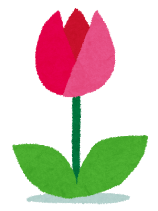 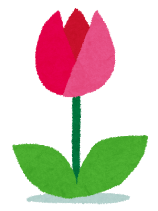 5ほん
なんぼん　あるかな？
わけると　なんぼん？
4ほん
1ぽん
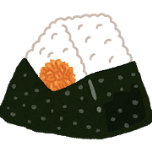 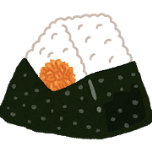 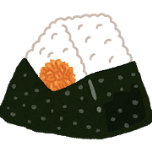 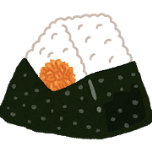 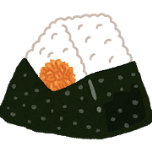 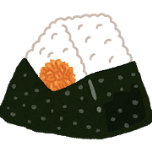 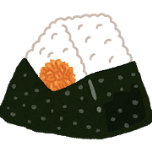 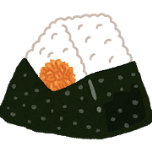 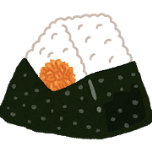 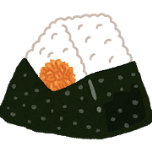 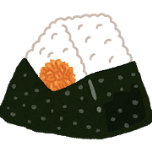 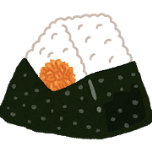 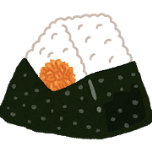 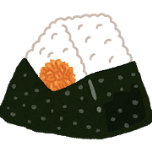 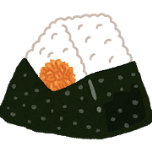 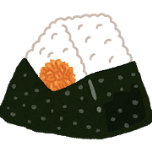 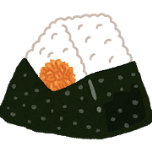 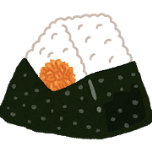 9こ
なんこ　あるかな？
わけるといくつ？
3こ
6こ
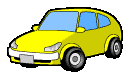 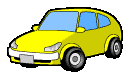 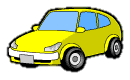 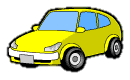 2だい
なんだい　あるかな？
わけるとなんだい？
1だい
1だい
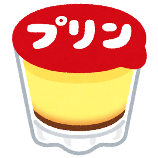 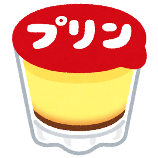 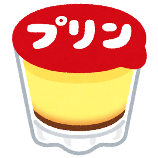 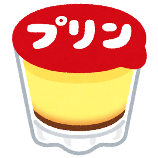 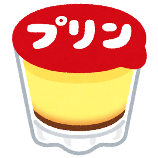 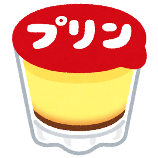 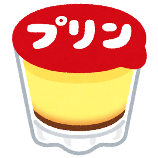 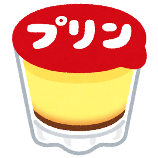 4こ
なんこ　あるかな？
わけるといくつ？
1こ
3こ
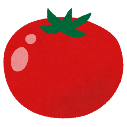 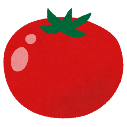 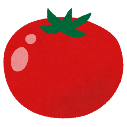 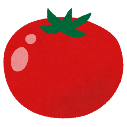 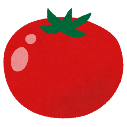 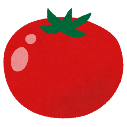 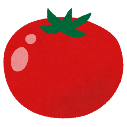 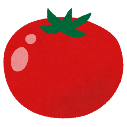 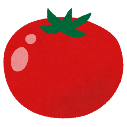 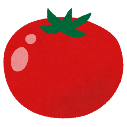 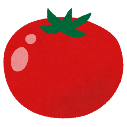 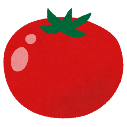 6こ
なんこ　あるかな？
わけるといくつ？
1こ
5こ
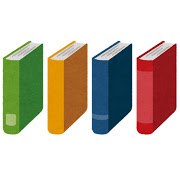 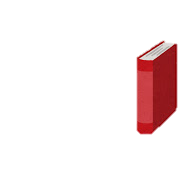 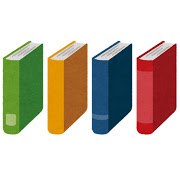 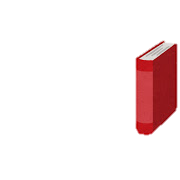 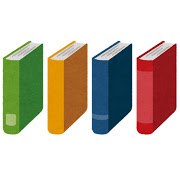 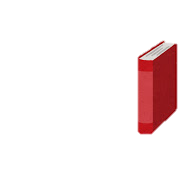 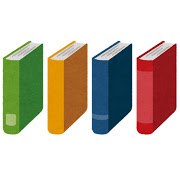 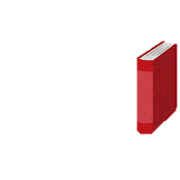 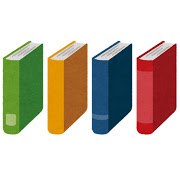 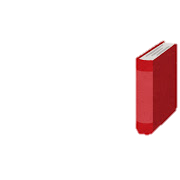 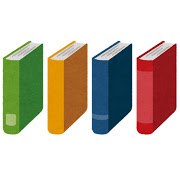 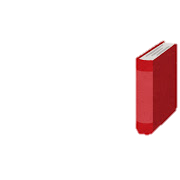 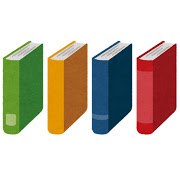 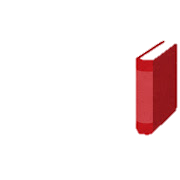 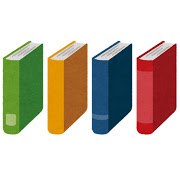 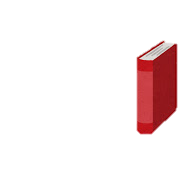 8さつ
なんさつ　あるかな？
わけるといくつ？
5さつ
3さつ
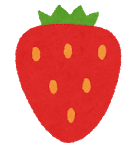 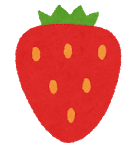 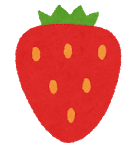 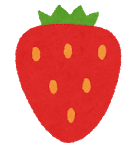 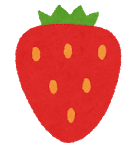 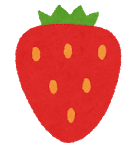 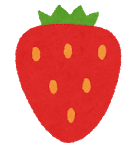 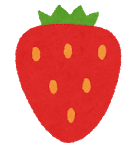 4こ
なんこ　あるかな？
わけるといくつ？
2こ
2こ
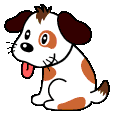 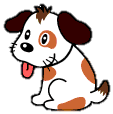 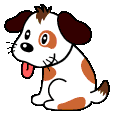 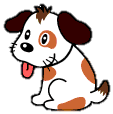 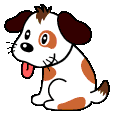 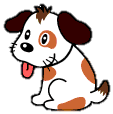 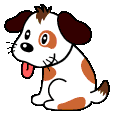 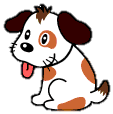 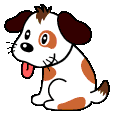 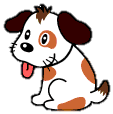 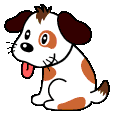 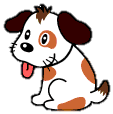 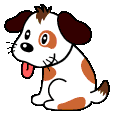 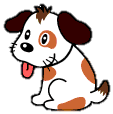 7ひき
なんびき　いるかな？
わけるとなんびき？
4ひき
3びき
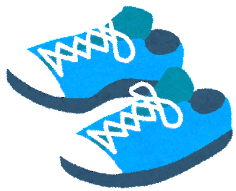 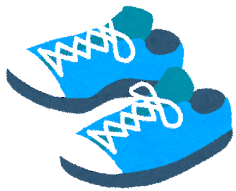 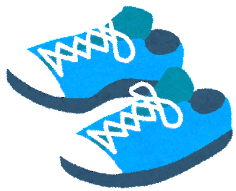 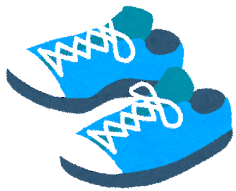 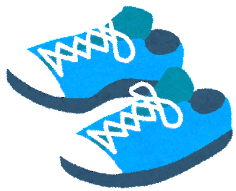 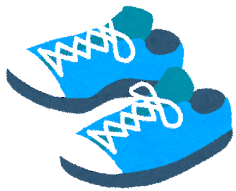 3そく
なんそく　あるかな？
わけるとなんそく？
2そく
1そく
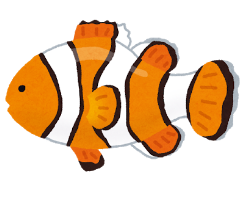 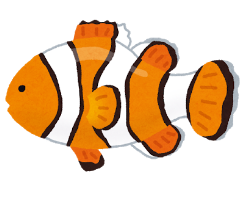 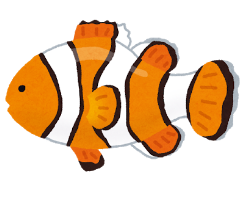 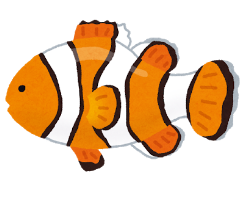 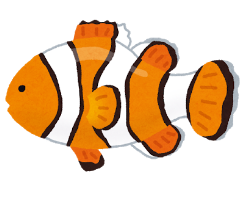 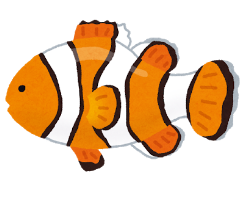 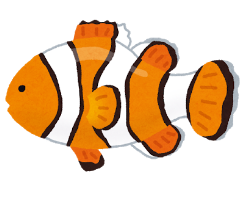 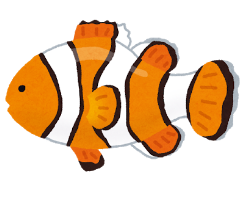 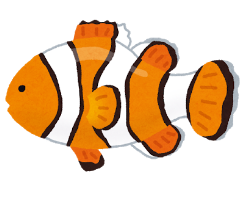 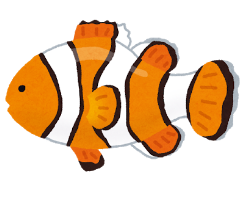 5ひき
なんびき　いるかな？
わけるとなんびき？
2ひき
3びき
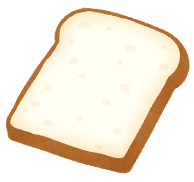 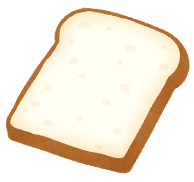 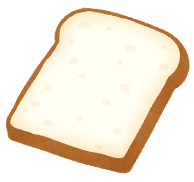 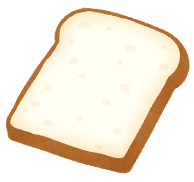 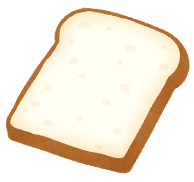 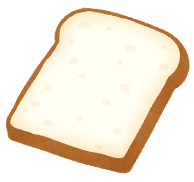 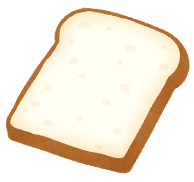 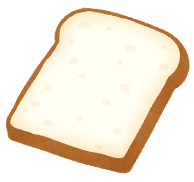 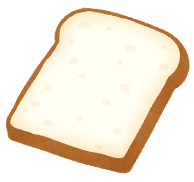 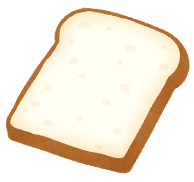 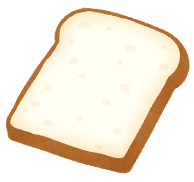 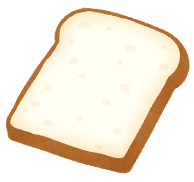 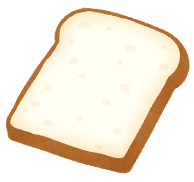 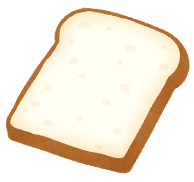 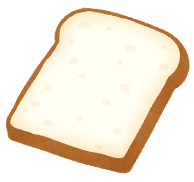 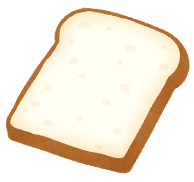 8まい
なんまい　あるかな？
わけるとなんまい？
2まい
6まい
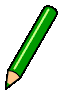 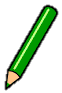 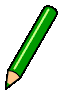 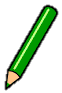 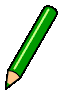 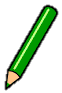 3ぼん
なんぼん　あるかな？
わけるとなんぼん？
1ぽん
2ほん
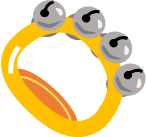 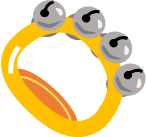 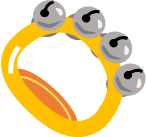 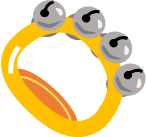 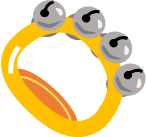 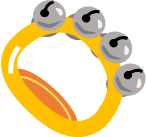 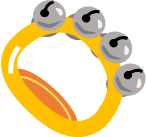 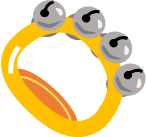 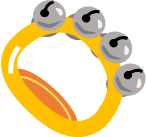 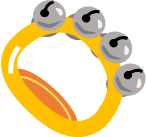 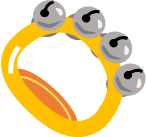 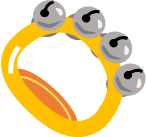 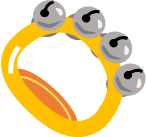 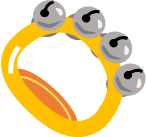 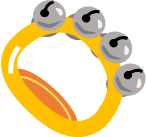 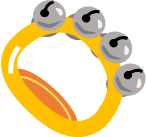 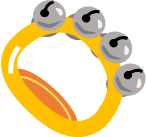 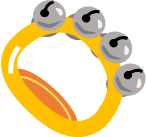 9こ
なんこ　あるかな？
わけるとなんこ？
2こ
7こ